EP2203rWall Mount ePoster
Version: 1.0
Date: Sep. 11 2012
Wall-mount ePoster
Model: EP2203r


MP in Dec. 2012
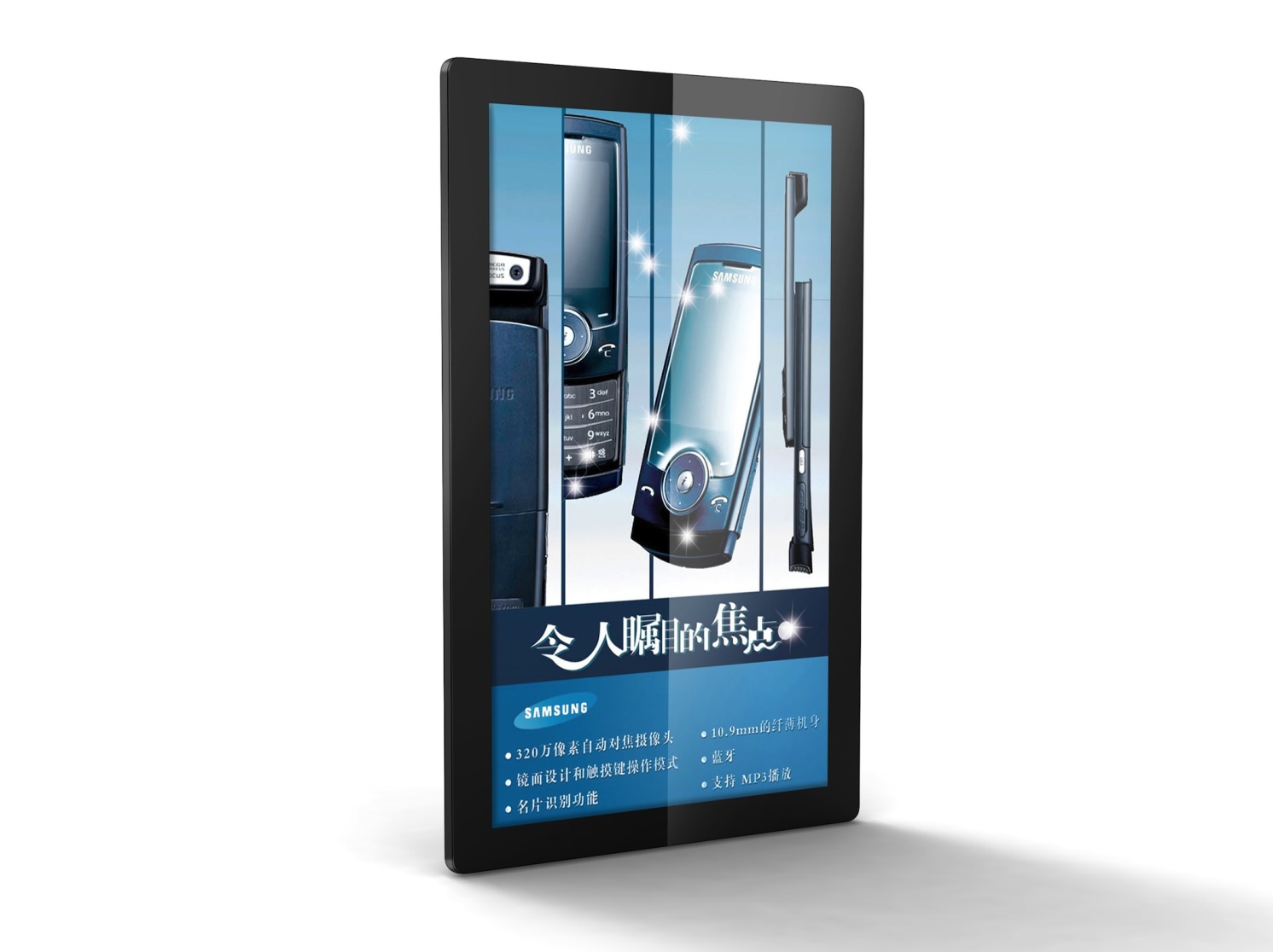 Features:
 FHD (1920x1080) panel
 Ultra Slim design
 LED backlite; power saving
 Tempered glass: glassy look-n-feel & reliable for pubic environment usage
 Built-in media player for video decoding: full HD video file formats: AVI, WMV, MPG, MPEG, VOB, TS.
 Rich I/O: HDMI & VGA to connect to external PC
ID Highlight
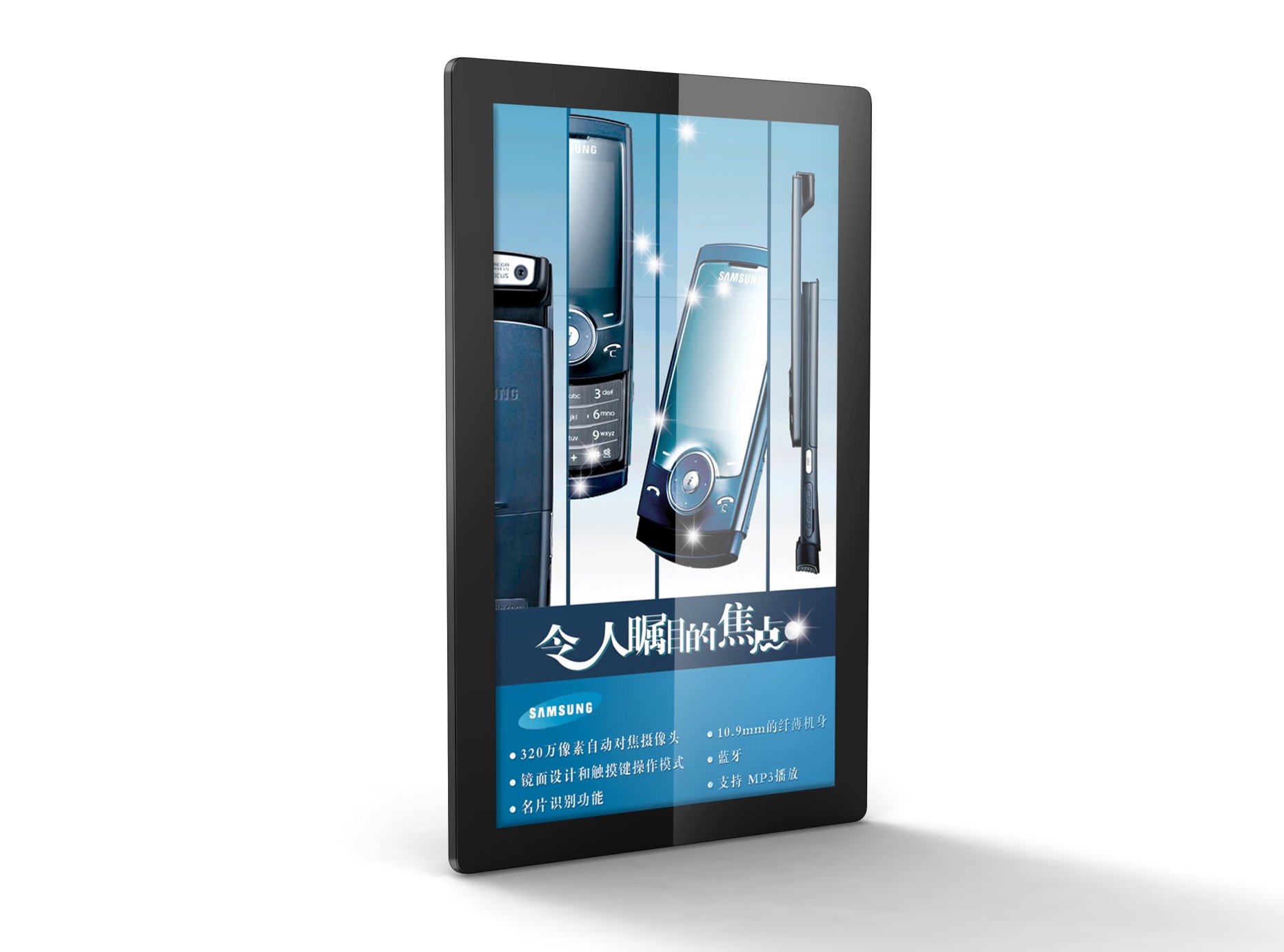 Round Design
Thin & Slim
Tempered glass
- Reliable for public usage
I/O Connectors
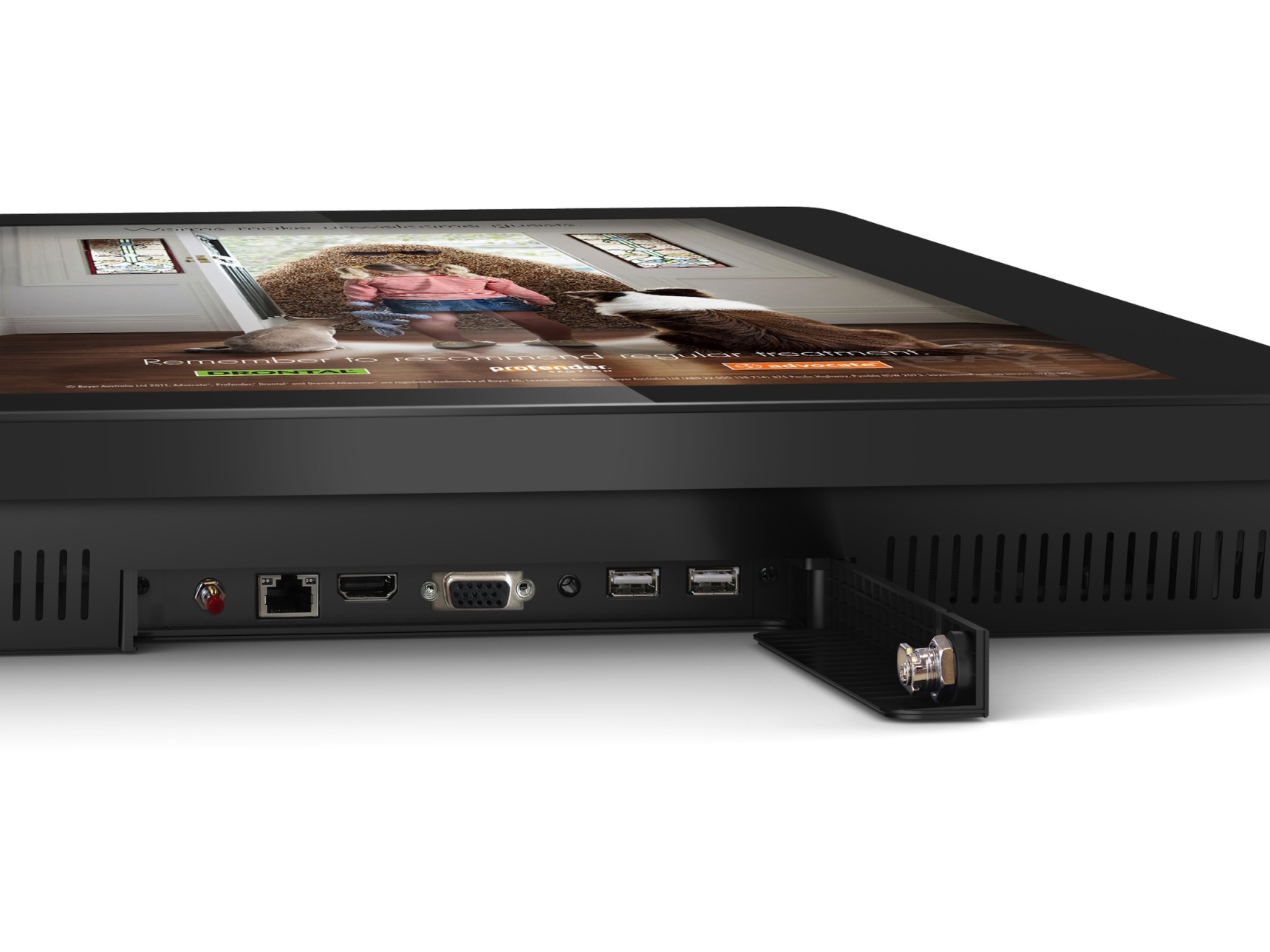 Lockable I/O cover
Key Feature
Dimension – EP2203r
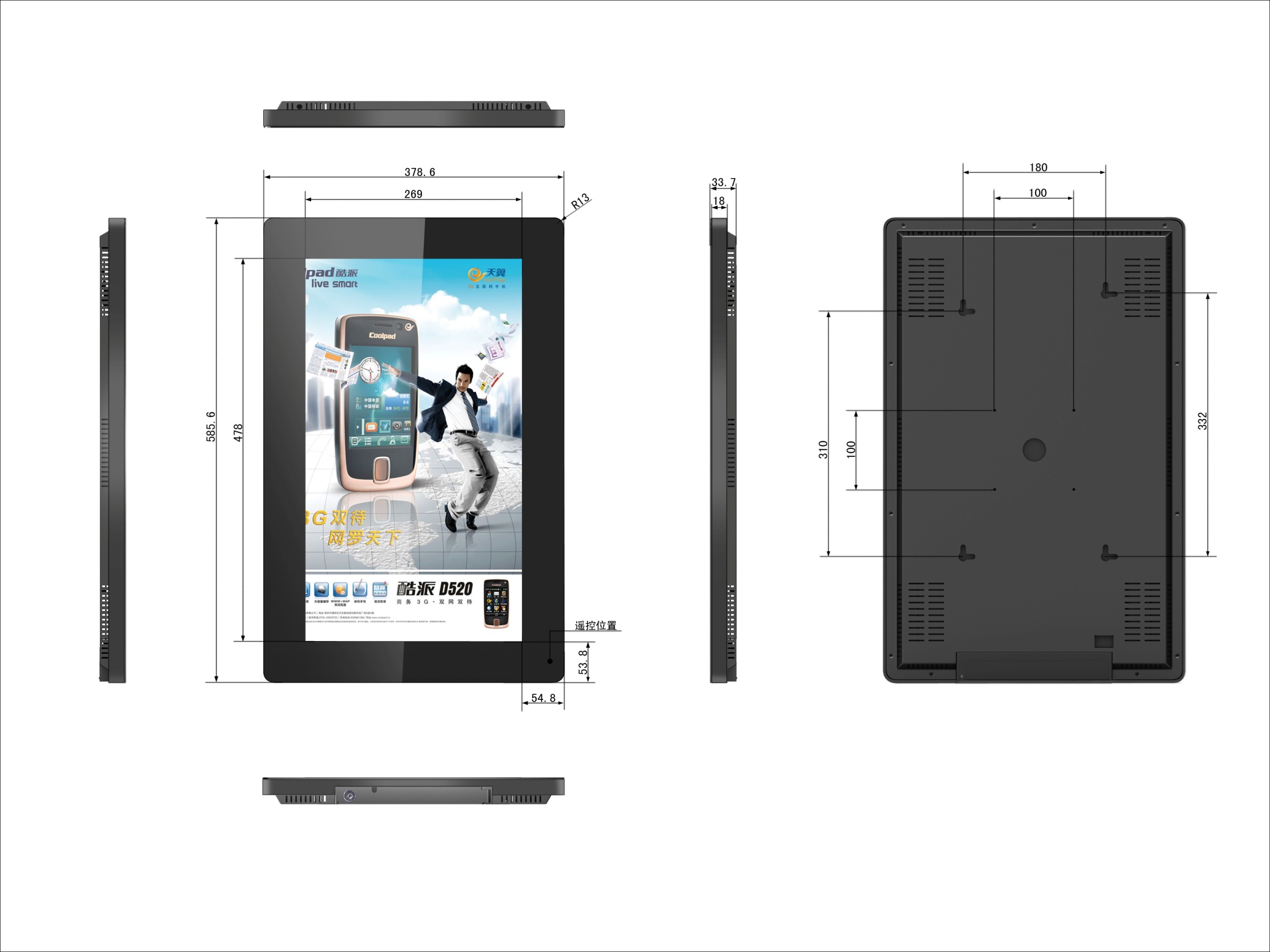